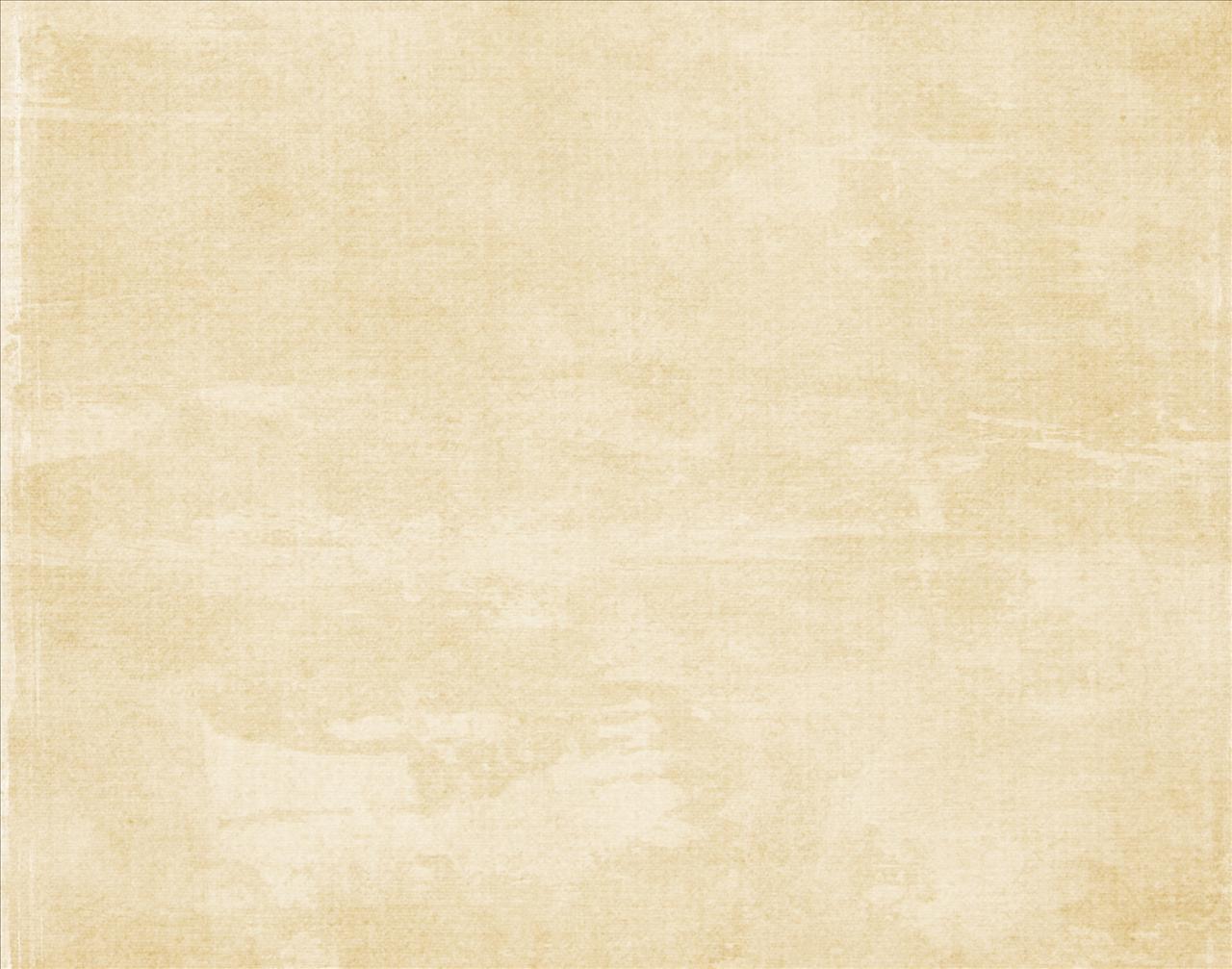 2016
2017
2018
Acts 27
Pyrrhic War
Leaders
Combined
Fatima
TOE
S/L
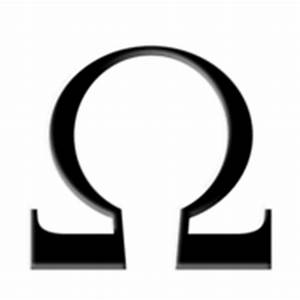 M/C
1989
-272
-285
Pyrrhus
Macedonia
Admitus
9/11
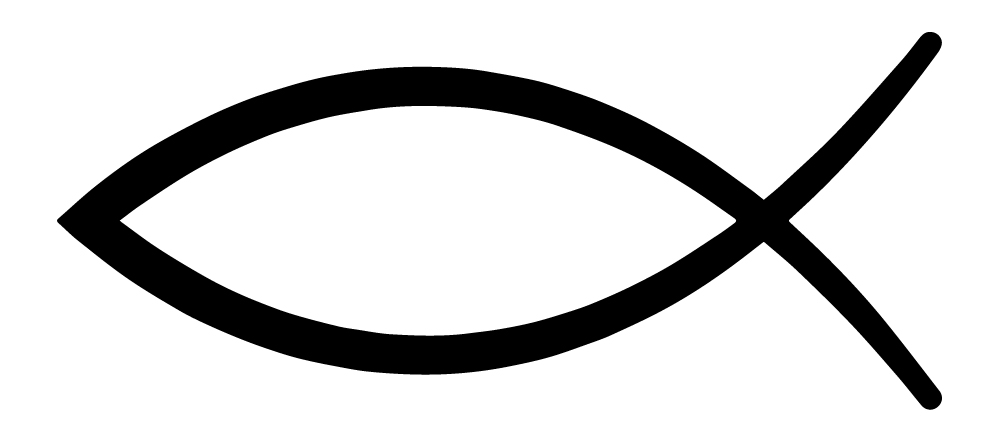 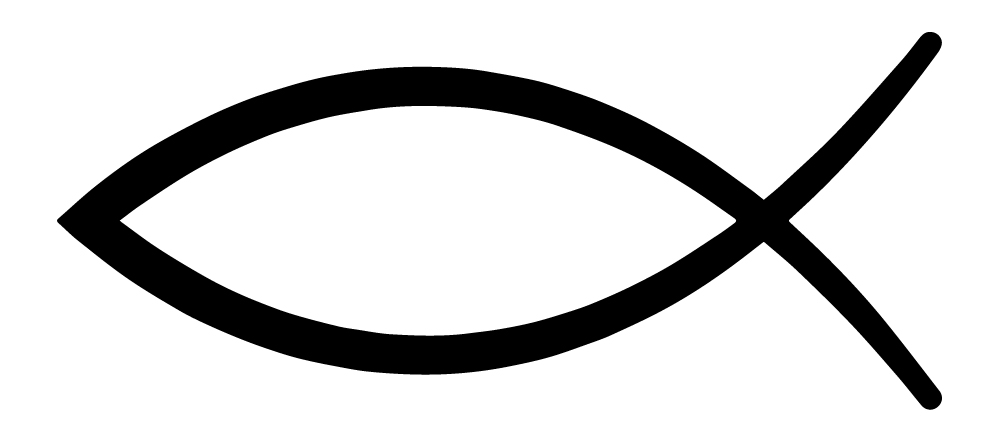 Info Age
Adramyttium
Macedonia
Italy
Epirus
Italy
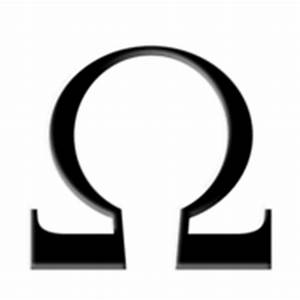 Counterfeit
S/L
S/L
Putin
9/11
1989
Stalin
1798
WW2
2012
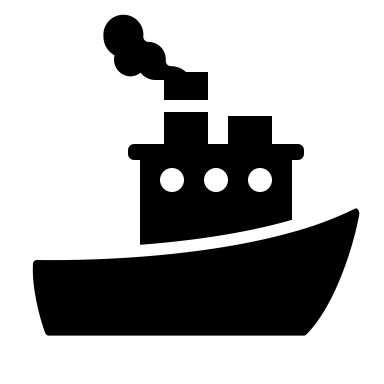 2016
WW3
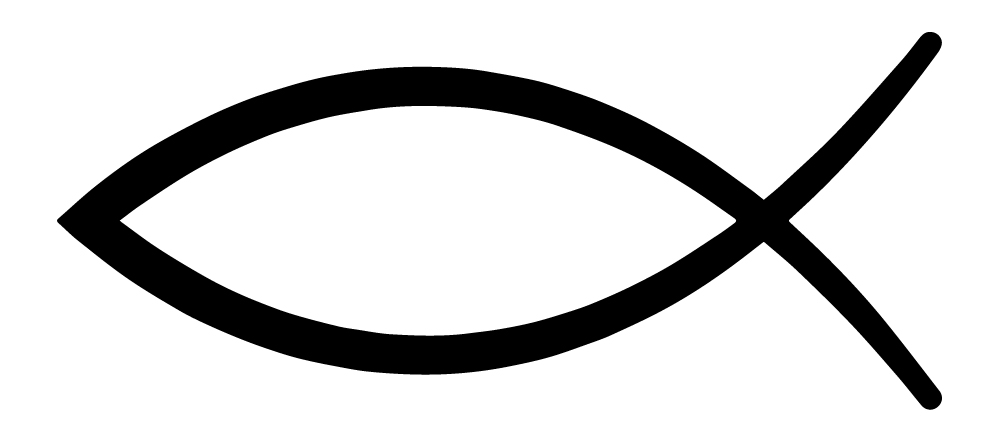 WW2
KS
1969
1989
1996
2014
2004
90
91
79
WW3
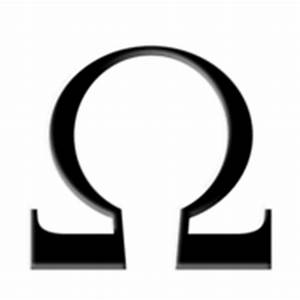 Shipwreck
Alexandria
273
“Mode of Warfare”
Internal / External
11/9/2019
The 10
Midpoints
Revolutions
American Revolution
490
MN
Midway
2012
2013
2014
11/9
1798
2019
E
2020
10
1863
10
10
10
10
10
2014
1529
2019
1989
1861
1865
9/11
2019
I
2019
2021
Dictatorship and Napoleon
Protest of the Princes
Church and State Coming Together
April 19
Oct
22
July 
21
1st Impeachment in US History
Restraint of  Islam
Uncovering of the work of Stalin
11/9
2019
Beginning of Persecution
Counterfeit
Sep
2018
Oct 3 -> MC
USA
½ Right
½ Wrong
2019
*Failure
Battle 
of 
Heraclea
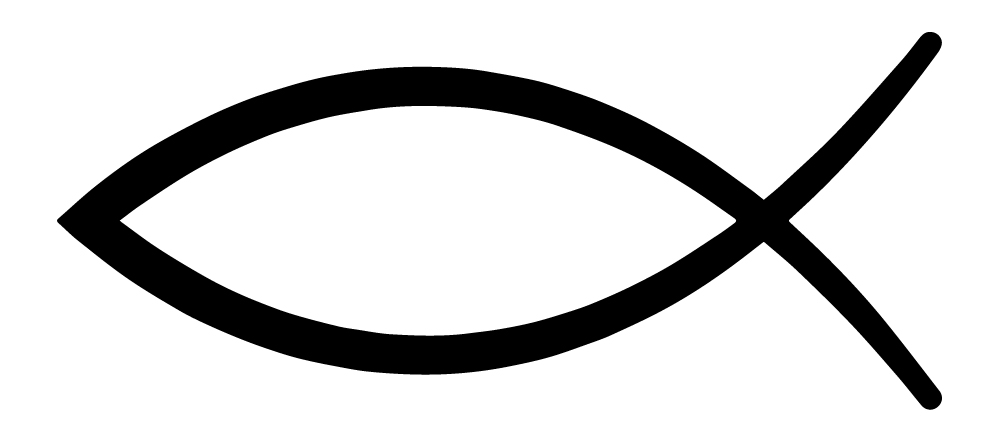 1844
1798
Conspiracy Theories
Repeating Pattern
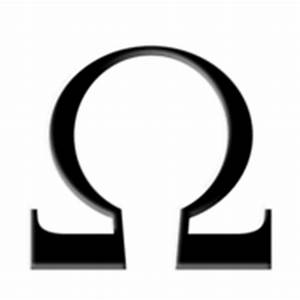 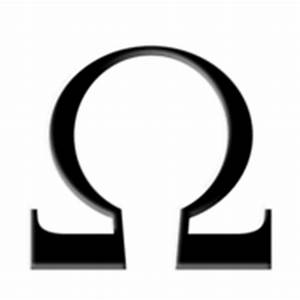 *Success
T.
Ipsus
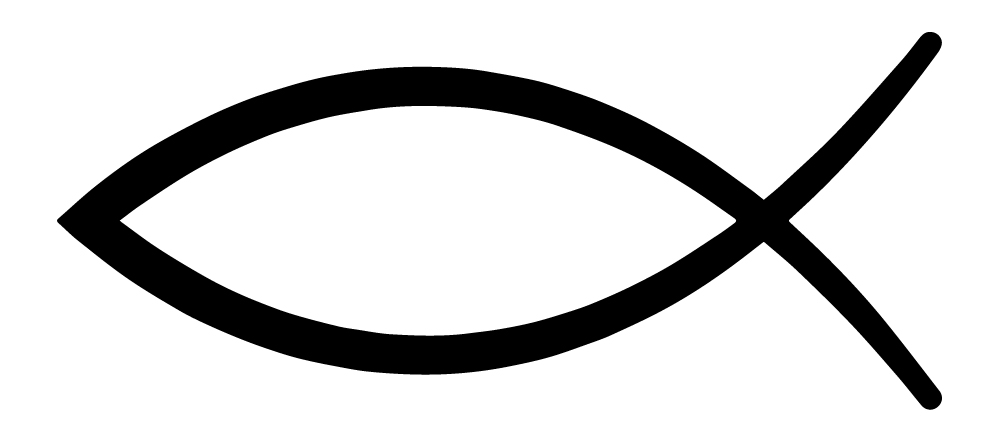 126
Success
Failure
1260
2019 Guadeloupe
Oct 13
Panium
1945
1899
Oct 13 -> MC
France
F.
2016
2018
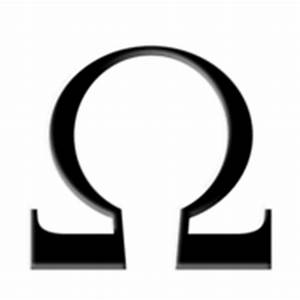 InKo
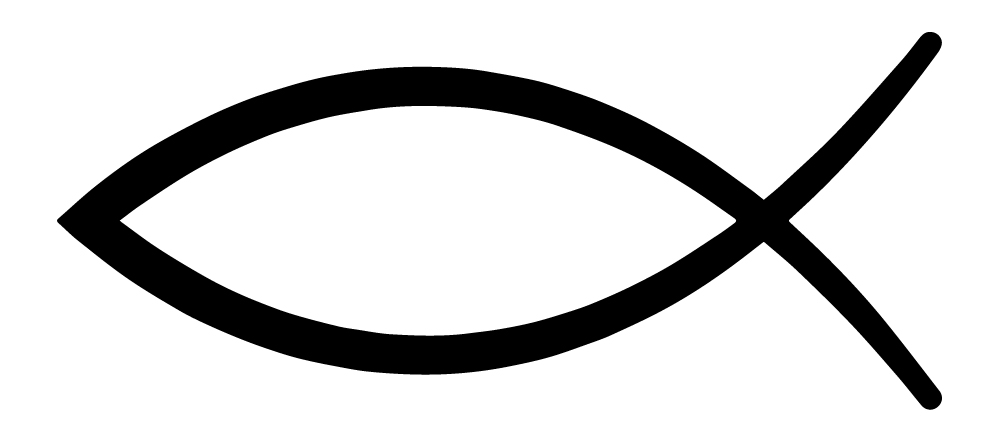 Brazil 2019
M/C
Success
Failure
T+P
Ch.+K
C
B
E
2nd Advent
COP
S/L
PS 23
Error
9/11
1989
F
IK
In God We Trust
Equality
Conspiracy
Theories

Gender

Race
2019
“The Sins of Babylon”
144k
1861
Test
Test
New Earth
New Earth
Test
Unsealed
WW I
C
E
B
2019
Panium
9/11
1989
2014
F
IK
2018
Restore
3rd
S/L
Race
Priests
1951
MC
Unsealed
WW I
Eden
Eden
Great Controversy
S/L
2021
9/11
2019
2014
Restore
Gender
Test
WW 3
Unsealed
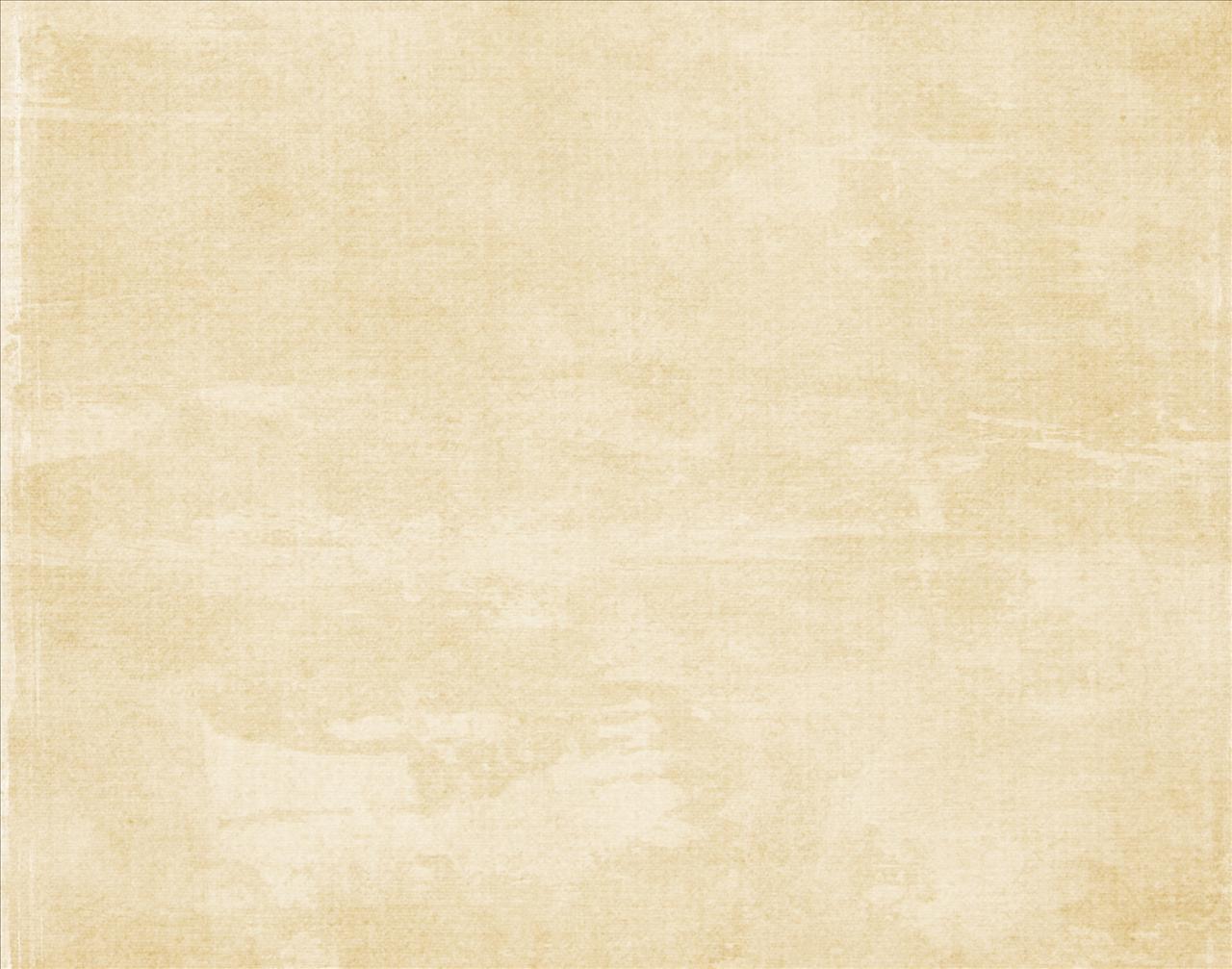 2016
2017
2018
I'd already looked at the French revolution with Napoleon and now there is another subject not just a French revolution now the American Civil War which takes you to 1865. Then the German revolution and the Russian revolution and also the French revolution. It was then observed that there's a repeating pattern through all those revolutions. Now this study of the revolutions which perhaps more than any other study lends its weight to 2019 and November 9. Its was observed that all these revolutions take you to one point November 09, 2019.
From studying Fatima in November 2017 I begin to study the counterfeit not just as it relates to 1917 and that history of Lucia but also in a broader history and how the counterfeit has worked throughout history. So now we have  an alpha and an omega history a 1260 takes us to Millerites history and 126 takes us to our own. The counterfeit begins to open up and that is understood. Just as God has led his people in this fashion Satan has counterfeited it because Its all he knows how to do.
Acts 27
When we begin to see this logic that 2014 connects to July 21 and this history of midway, we had to consider October 22 in the history of the Millerites. I’ve been becoming more and more uncomfortable with the idea that November 09, 2019 could be PBM. This was the waymark in discussion in the movement at that time. In that study that night as we took an extra look at 2014, Elder Parminder asked me do you really believe November 2019 is PBM and I said no it can't be. I asked him do you believe it to be PBM and he said no.
Pyrrhic War
Leaders
Combined
Fatima
In early 2018 this study of the information Age has grown and let to the study of the Internal and External application. This Study explains our current shaking and the misunderstanding of the information war. 

In 2012 a message comes out of Brittan and enters the United States. In 2013 you have the work of enemies against both the leadership and the message. 2014 externally is the work of Cambridge analytical. In this study were not just lining up events but were also lining up people. We’re lining up a leadership that’s going through this history.
TOE
S/L
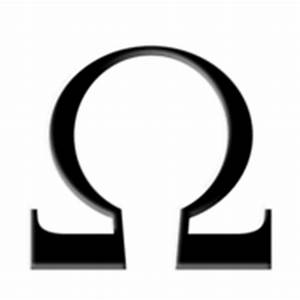 M/C
1989
-272
-285
Pyrrhus
Macedonia
Admitus
9/11
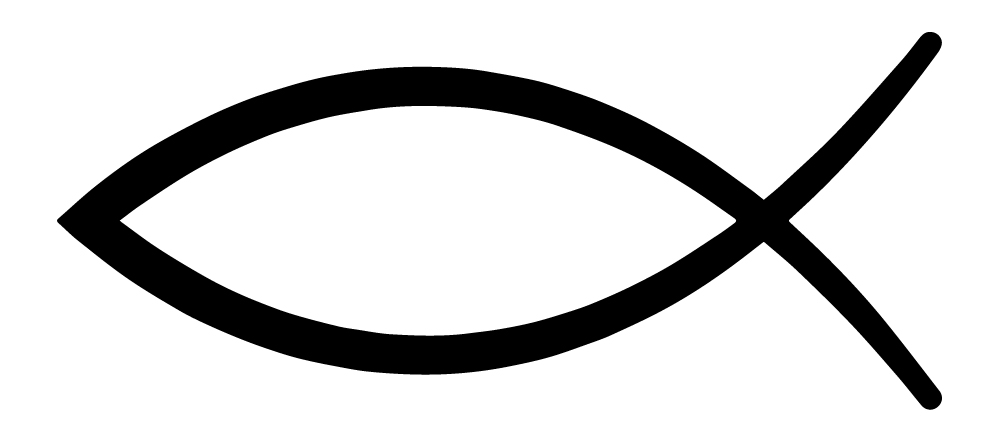 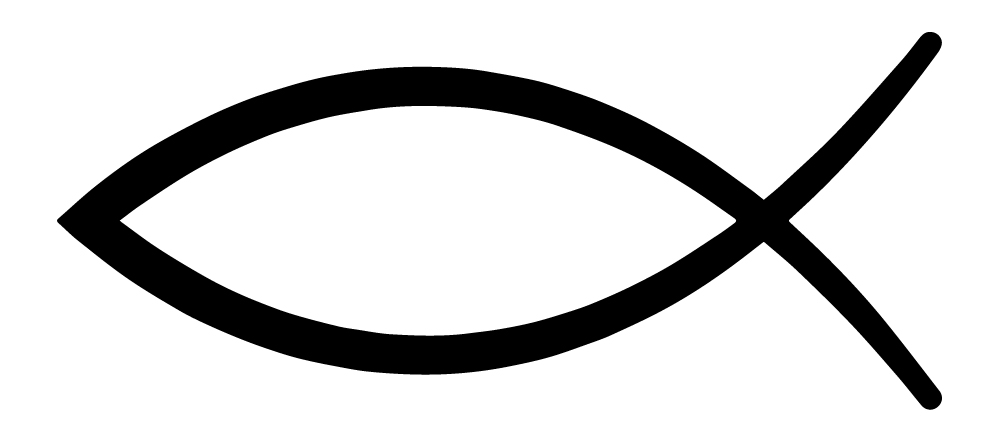 Info Age
Adramyttium
Macedonia
Italy
Epirus
Italy
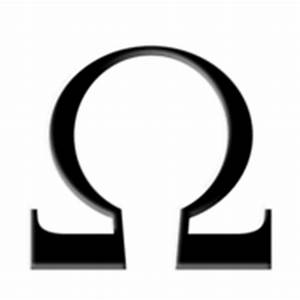 All the histories that take us to 2019 begin to open up. We go back to 1529. This is the protest of the princes. It’s the Restraint of Islam. You have a dictator ship with Napoleon. You have an impeachment, the first impeachment in US History. You have the coming together of Church and State. You have an uncovering of the work of Stalin. You have the beginning of persecution. Open Persecution in the night of open glass. All of those subjects begin to open up. 
 
This is 2019 opening up and showing to us not just the year but also the evidence for the Day of Novmeber 9th. This is all opening in the final months of 2018.
Counterfeit
S/L
S/L
Putin
9/11
1989
Stalin
1798
WW2
Donald trump takes the united states all the way to the end. 2012 13 14 you have Donald trump in the shadows but its increasing. Internally you have Elder Parminder bringing a message from Brittan, and you have a swelling internally. There is also a new leadership but it takes time to be seen. 2015 Trump announces his candidacy and begins campaigning. And at the same time in 2015 you have Elder Parminder beginning to teach. In 2016 Trump is Elected President of the United States and at the same time in 2016 you have Elder Parminder anointed. 

2018 is the formalization of the Midnight Cry message but 2018 is also the battle of Heraclea. Externally in 2019 you have Donald Trump and the beginning of the impeachment. His leadership is now under attack. Internally you have Elder Parminder as the new leadership of this movement and an attempt to impeachment. 

Question? Which side wins Externally? Donald is the Last president of the United States. We know he takes them all the way to the end. So internally who wins? Obama may not like it but there’s a new leadership. Trump will not be removed from office. Neither Elder Parminder will be removed from the leadership of this movement. Despite the work of the Enemies.
2012
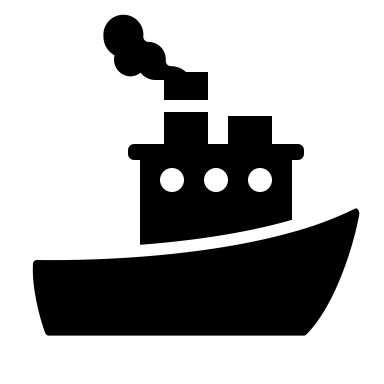 2016
WW3
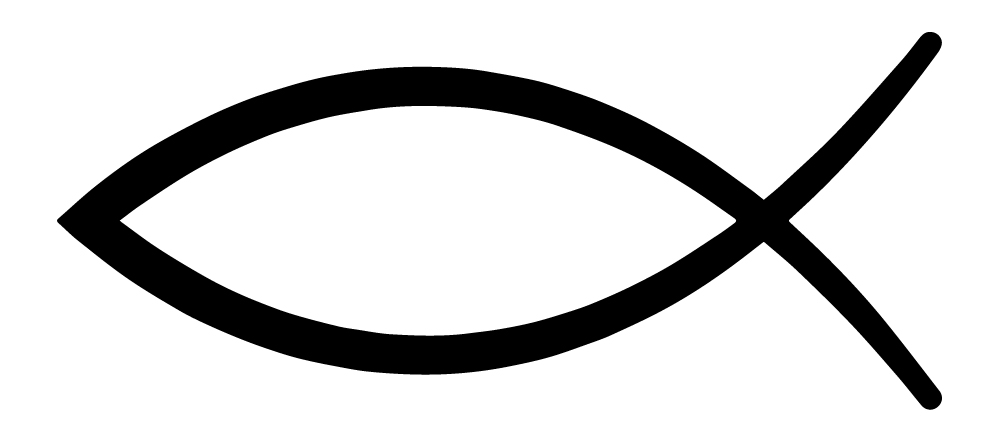 WW2
KS
1969
1989
1996
2014
2004
90
91
79
WW3
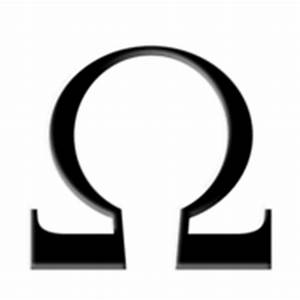 Shipwreck
Alexandria
273
“Mode of Warfare”
Internal / External
11/9/2019
The 10
Midpoints
Revolutions
American Revolution
490
MN
Midway
2012
2013
2014
11/9
1798
2019
E
2020
10
1863
10
10
10
10
10
2014
1529
2019
1989
1861
1865
9/11
2019
I
And that study of Acts 27 and the two ships took us into a study of the King of the South. Because when we looked at that ship we identified that the South wind preceded the East wind of bible prophecy. 
This study then led to recognize 273 which took us back into history where we see the king of the south for the first time ascending in history. And that history is 273 BC.
 So as we look into the History of 273 BC we can identify a war between the king of the North and the King of the South and this was over the Italian Peninsula. 
 It was Rome who took the north but now wants to take the South of the Peninsula. 
 And because of these Pyrrhus wars The world of took notice of the rise of Rome on the world stage.  And they began to form a diplomatic relationship with Rome. 
 The rise of Pagan Rome into the worlds attention is due to these wars that were 
fought between the King of the North and the King of the South.
2019
2021
Dictatorship and Napoleon
Protest of the Princes
Church and State Coming Together
April 19
Oct
22
July 
21
With this study into the mode warfare and the information age I begin to observe that a large part of what we’re seeing and how this war is fought is with conspiracy theories. It’s the conspiracy theories that are being used to take down the opposition. And through the study of the elephants its identified that those conspiracy theories are the characteristics of the way the king of the south fights, the way Russia fights and also how Donald Trump has fought in that election. So conspiracy theories begin to be a subject connected to this increasing knowledge. And their traced all through this history particularly in the history of the 2016 election.
1st Impeachment in US History
Restraint of  Islam
Uncovering of the work of Stalin
11/9
2019
Modern Israel has an alpha and an omega history therefore modern Babylon has an alpha and an omega history and all that understanding of Fatima and World War II is relating to the alpha history. And these were paralleled in quiet a strong fashion from 1798 connecting to 1899 1818 1917 1833 1933 1844 1945 1850 November 1 1950 November 1. 1863 1862 1886 1987 1888 1989. We can seeing how Satan has imperfectly but closely counterfeited the work of God. You have the true and you have the false. What you also have in this study is an understanding of failure and success because the history of World War II and in 1945 which lines up with 1844 and 1945 was failure for the king of the North. It was failure for the Pope so 1844 is failure and a disappointment.
Beginning of Persecution
And now we’ve connected Alpha and omega, cutting the line and seeing Macedonia Italy WW2 and WW3. Alpha and the omega the alpha and omega. This is all in the history of 2017 then I attend for the first time the school of the prophets in Arkansas and Fatima begins to open up.
Once this is done once you’ve connected these histories and you’ve overlaid WW2 and WW3, we can see that WW2 begins in 2016. And if WW2 begins in 2016 what does that war look like? By this time were well after 2016 and we can see that there’s no open Hot warfare happening at least on the western front as in regards Donald Trump.
Counterfeit
Sep
2018
Fatima opened up November 11 of 2017. By the time of attending that school in those last months of 2017 its already recognized that November 9th is a subject in our history. It was recognized that in this history of Fatima you have a counterfeit reform line with all of the waymark and the symbology that we would expect to fine in our line. The time of the end to the three messages to the final visible test. And this began the study not only of the incident of Fatima but also of the work of the counterfeit.
Oct 3 -> MC
USA
½ Right
½ Wrong
There is a revolution and then a counter revolution. November 2019 and for the 1st time we identified 2020 as the start of the counter revolution. This study further develops into the study of the revolutions and a counter revolution. The revolution comes to an end November 09, 2019. And depending on the revolution there's a period of preparation and then the following year counter revolution begins. So I've placed 2020 in the record. Connected to this I also begin to study the American revolution and how that relates. It doesn't immediately connect to the study but through a different logic the American revolution also connects. And with that study its observed that you can see 2019 and 2021 and panium  begins to open up.  That's the study of the revolutions. The American revolution
2019
*Failure
Battle 
of 
Heraclea
We both had come to the conclusion that 2019 was The Close of Probation. We then began to consider how this could be presented to the movement. It was decided that out of respect it should first be presented to Elder Jeff in Arkansas. 2014 and the study of the midpoints of midway or midnight. Once it was identified that 2014 was midway it gave impetus to a study already in the working and that of revolutions in history
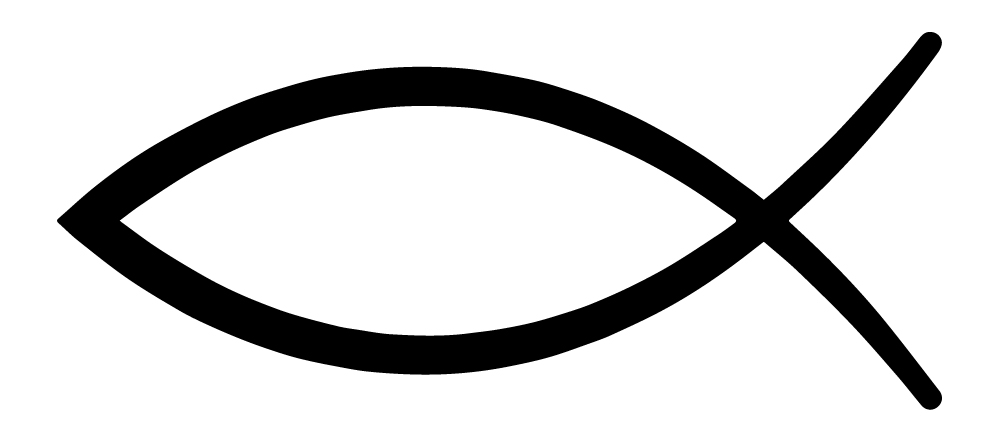 1844
1798
Conspiracy Theories
Then its observed that these leaders the kings of Pyrrhus connect to the history of those kings and  line up with the history of the king of the south in our own history. From Admitus through Pyrrhus connect to the history of Stalin through Putin. We see that Pyrrhus co rules and Putin co rules. An there’s these histories  leading  up to it with Gorbachov and Yeltson that corresponds with the History of Pyrrhus. This makes it much firmer that Stalin is a subject in this narrative. And that Pyrrhus represents Putin or the King of the south. This connection between Putin and Stalin makes it a much stronger argument. And that you can cut the lines and connect these histories and lay WW2 over WW3.
The next study that was opened up is a study on the year 2019 and its significance. Its not just November 9 thats beginning to open up but also the year 2019 in its self.  And the first pattern or cycle that begins to open up in relation to this is the 10 year cycle. Observing that in our history beginning in 1789  you can mark a patter of 10 years.  That would take us to 2019 as being a significant year. That was the patter of the 10.
Repeating Pattern
In 2017 its observed that there is an alpha and an omega history. Macedonia and Italy connected WW2 into our narrative. This is all still centering around the king of the south. It’s the whole focus while were still learning about Hitler and Nazi Germany and the world wars. The focus is all coming from the direction of the king of the south. We see these alpha and omega histories WW2 and WW3.
But this war that was fought was an information war. I then begin to study what this war looks like, again connecting the Elephants to 2016 and 18 Raphia and Panium. All having the same mode of warfare but of Elephants. And if 2016 is typified by a battle which is Ipsus what does battles look link in our history ? This causes a study to be developed into the information Age. Tracing from the time of the End the development of the new mode of warfare. 1989 was the big bang of the information age. The invention of the WWW. And that is a solid study that could be expanded to show how the  thread ties throughout our reform line. Not just from 1989 but in the 10 years before that and then to 1969 which is the invention of the internet, or arpa net.
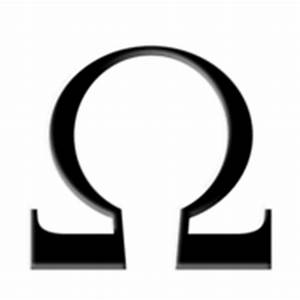 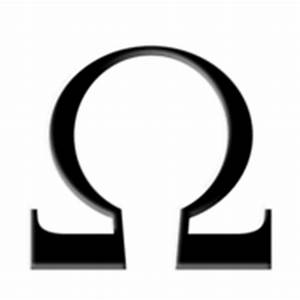 We’ve been revising the course of the last few years. Ever since the light began to be opened up in 2016 that led to the message given in October 2018. We began with Acts 27 that took us to the history of two ships . Adramyttium and Alexandria. It brought us to number 273 which linked us to the Pyrrhic wars and the history of Pyrrhus.
*Success
T.
Ipsus
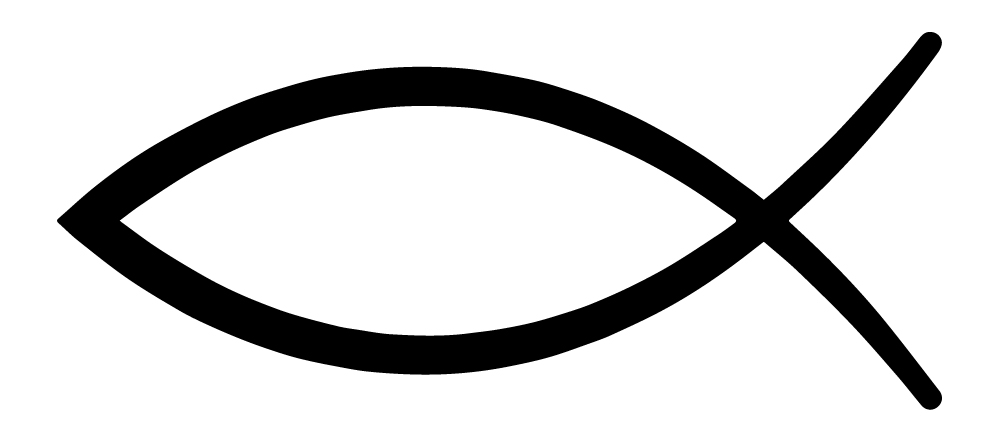 We saw that that history of the Pyrrhic wars had connections with our own history and our own war between the north and the south. This was all in the last months of 2016.
In 2017 its observed that there is an alpha and an omega history. Macedonia and Italy connected WW2 into our narrative. This is all still centering around the king of the south. It’s the whole focus while were still learning about Hitler and Nazi Germany and the world wars. The focus is all coming from the direction of the king of the south. We see these alpha and omega histories WW2 and WW3.
126
Success
Failure
1260
2019 Guadeloupe
Oct 13
Panium
1945
1899
Oct 13 -> MC
France
F.
2016
2018
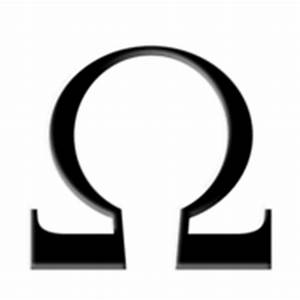 Elder Parminder and Elder Tess began to review the logic of 2019 and took what has been done with 2019 to the history of 2014 and it developed into the study of the mid points. Together we recognized that 2014 when going back into history took us to a midpoint. The histories of 1863 in the American Civil War and the French revolution and there are others as well. 2014 is midnight it is midway it is a midpoint. You can take this understanding into the history of the Millerites and you can see that  2014 is July 21. it is midway between April and October
InKo
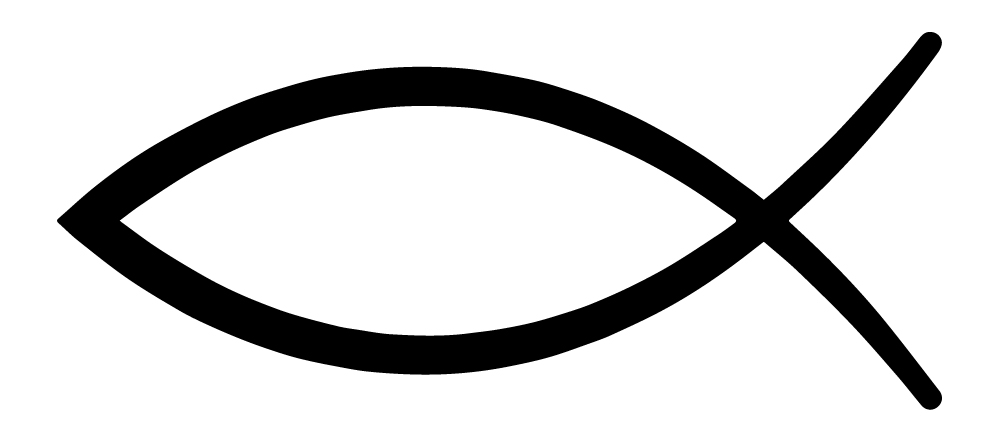 Brazil 2019
M/C
Success
Failure
T+P
Ch.+K
C
B
E
When this subject of the 10  and 2019 began to open up I began looking at the French revolution and observed that in 1799 connects to the pattern of the 10 the rise of Napoleon. it drew my attention that he becomes a dictator in 1799 but also on November 9. Both of these studies are connected to the study of 2019 and this repeating November  9 story. And now a study begins into November 9th of 2019.
2nd Advent
COP
S/L
PS 23
Error
9/11
1989
F
IK
In God We Trust
Equality
Conspiracy
Theories

Gender

Race
2019
“The Sins of Babylon”
144k
1861
Test
Test
New Earth
New Earth
Test
Unsealed
WW I
C
E
B
2019
Panium
9/11
1989
2014
F
IK
2018
Restore
3rd
S/L
Race
Priests
1951
MC
Unsealed
WW I
Eden
Eden
Great Controversy
S/L
2021
9/11
2019
2014
Restore
Gender
Test
WW 3
Unsealed
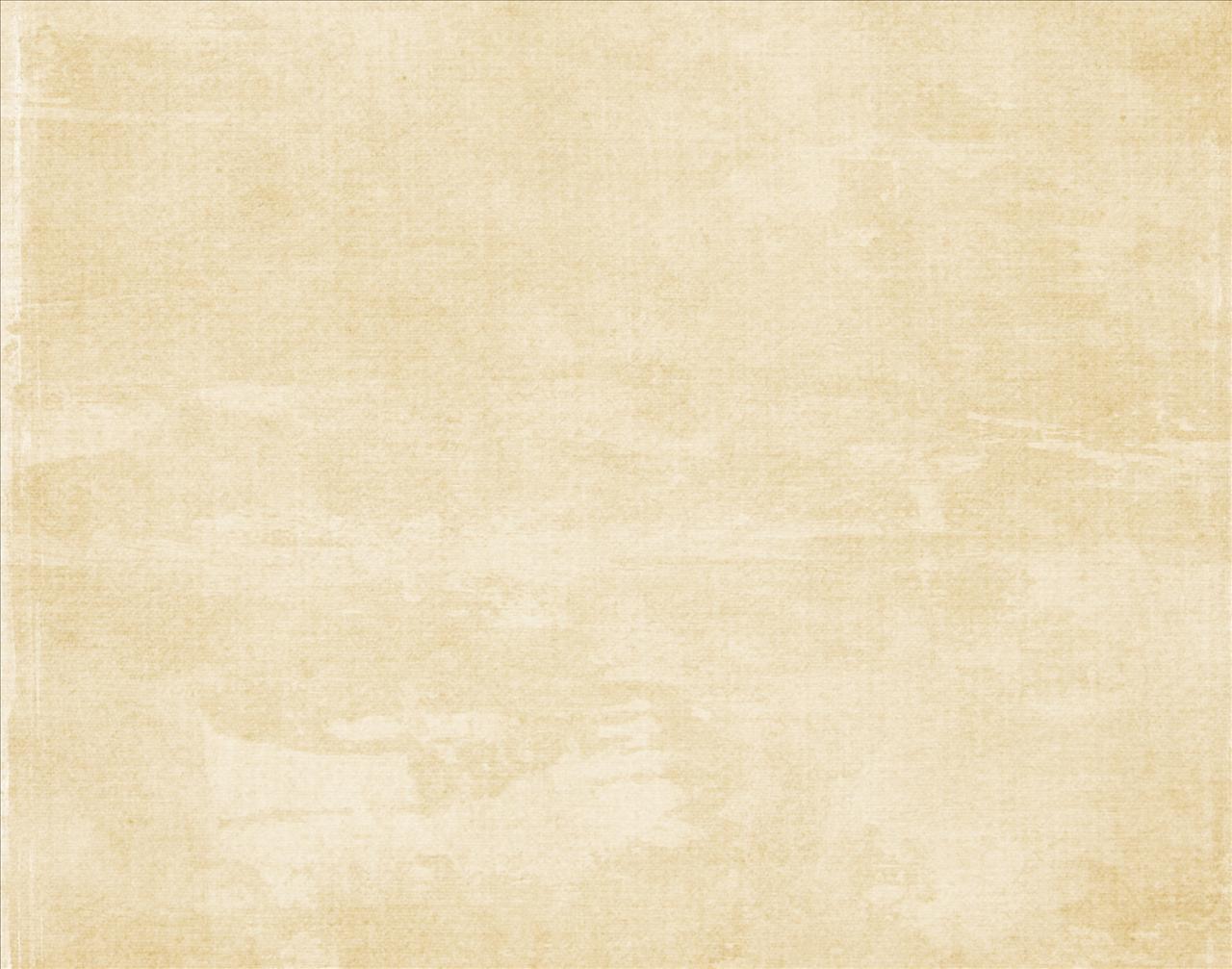 2016
2017
2018
Acts 27
By October 13 I'd already left Arkansas. It’s a sabbath and the MC message is presented in France. I think it was brother Daniel that gave that logic. One foot on the land one foot on the sea. One foot in the glorious land one in a new world one in the old world. The midnight cry has been established on both land and sea .
All of this is laid into place and as we comes to September 2018 during my 3rd visit to school of the prophets in Arkansas it was not widely know that there was a message about to be given. I was there a couple of weeks early before I began to teach and in those few weeks it was elder Parminder that was teaching the classes. One day I was sitting at a table in the dining Room it was breakfast or lunch and there was a conversation going on between elder Parminder a brother Daniel from Brazil. Brother Daniel started asking some probing questions about what elder Parminder was going to teach at the school, because brother Daniel had a logic that he had developed. He saw through his logic that the prediction of the close of probation was about to be given. The prediction of Raphia. Brother Daniel recognized that we were entering into the midnight cry and that cry was about to be given. He expected elder Parminder to give that cry and he  calculated that the cry would be given on October 13 2018.
Pyrrhic War
Leaders
Combined
Fatima
TOE
S/L
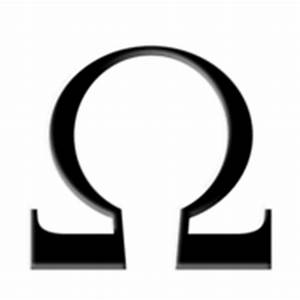 M/C
1989
-272
-285
Pyrrhus
Macedonia
Admitus
9/11
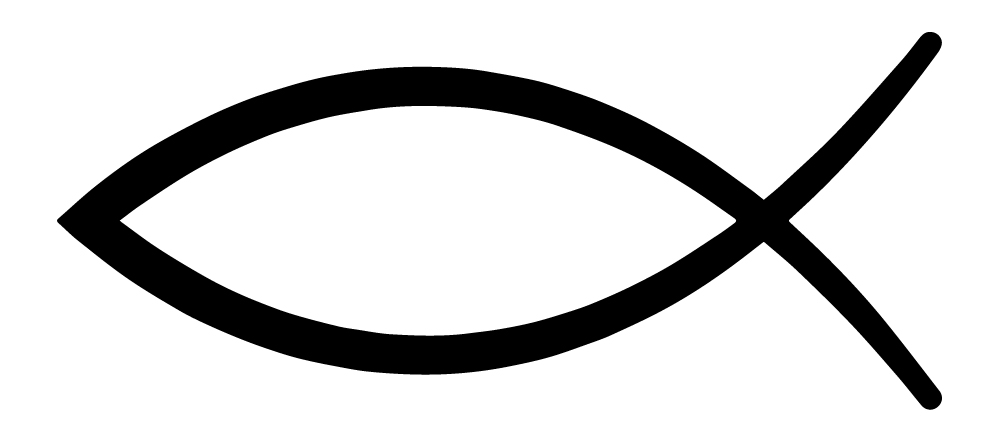 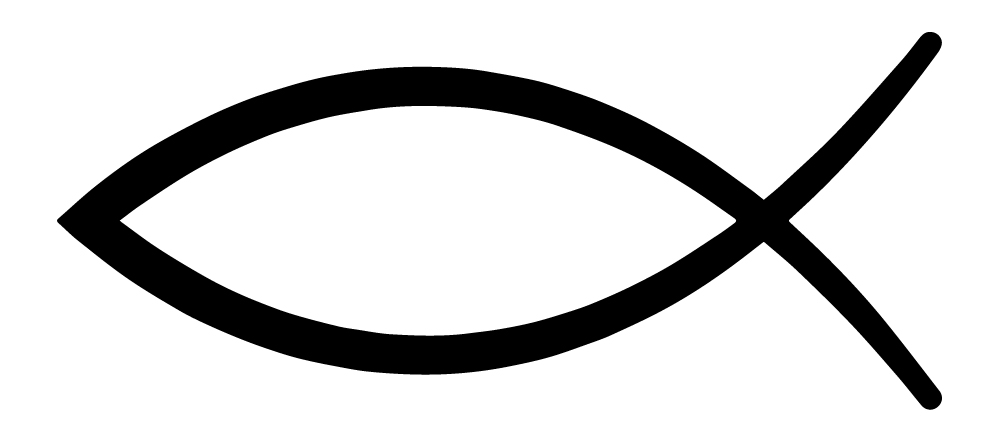 Info Age
Adramyttium
Macedonia
Italy
Epirus
Italy
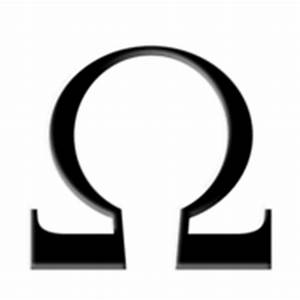 Counterfeit
S/L
S/L
Putin
9/11
1989
Stalin
1798
WW2
2012
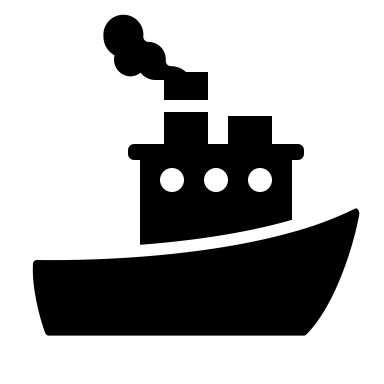 2016
WW3
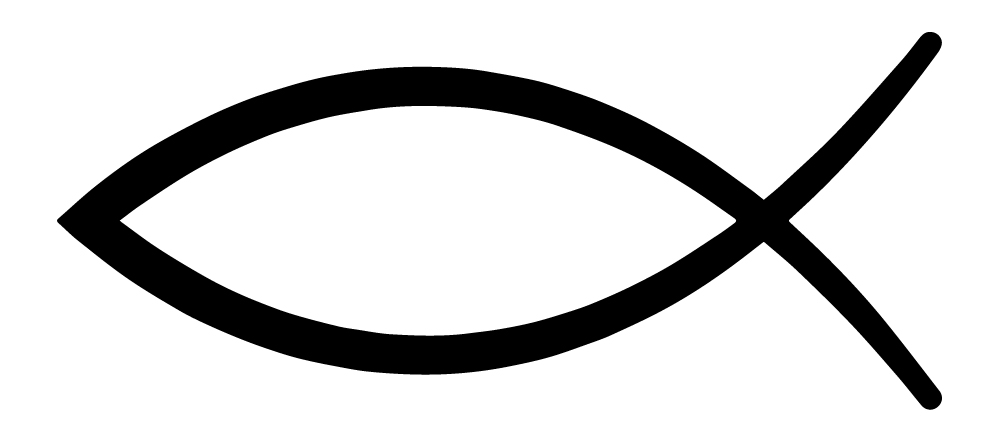 WW2
KS
1969
1989
1996
2014
2004
90
91
79
WW3
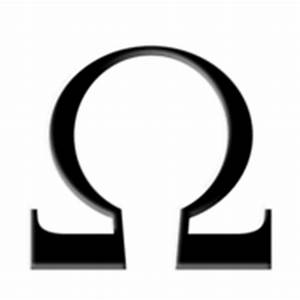 Shipwreck
So up to this point in time the message of the MC has not yet been publicly taught and  it was brother Daniel before I began teaching that starts a discussion on October 13. On October 13 he was expecting the prediction or essentially a midnight cry message to be given. October 13 was a sabbath and he was hoping that elder Parminder would be preaching at the Lambert fellowship because that would add weight to his Idea that the prediction would be given. It was quickly realized that actually he had the sermon on that sabbath and he was quite disappointed.
 
 
This is before the message begins to be given  in September of 2018. I saw this because October 13 later became a subject after I left Arkansas and I want it to be recognized that that was in place before the message was given.
Alexandria
273
“Mode of Warfare”
Internal / External
11/9/2019
The 10
Midpoints
Revolutions
American Revolution
490
MN
Midway
2012
2013
2014
11/9
1798
2019
E
2020
10
1863
10
10
10
10
10
2014
1529
2019
1989
1861
1865
9/11
2019
I
2019
2021
Then at that point in time these messages are presented, Acts 27 through the Pyrrhic wars. Layer upon layer is added and all of these histories connecting to 2016, the election,the mode of warfare, internal and external, all of which lead us into a study of time and 2019 November 9th. We continue to go through this study of the midpoint and the revolutions the American revolution and we finished by studying this concept of the counterfeit and also of failure and success. This study of the counterfeit closes that message given in Arkansas. I want us to note that it was October 3 that time was presented in Arkansas. The day of November 9. And this is in the united states.
Dictatorship and Napoleon
Protest of the Princes
Church and State Coming Together
April 19
Oct
22
July 
21
1st Impeachment in US History
Restraint of  Islam
Uncovering of the work of Stalin
11/9
2019
Beginning of Persecution
Counterfeit
Sep
2018
Oct 3 -> MC
USA
½ Right
½ Wrong
2019
*Failure
Battle 
of 
Heraclea
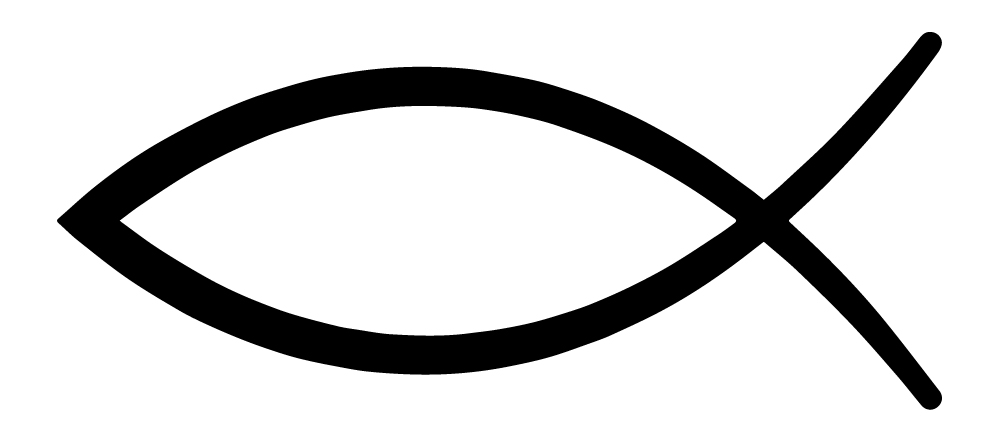 1844
1798
Conspiracy Theories
Repeating Pattern
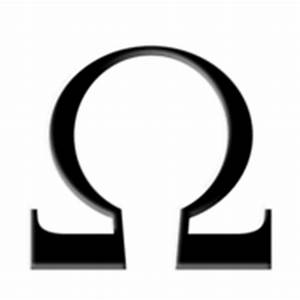 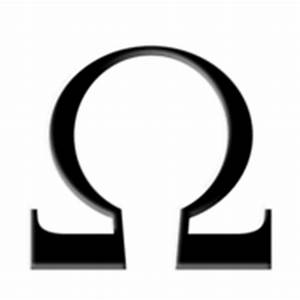 *Success
T.
Ipsus
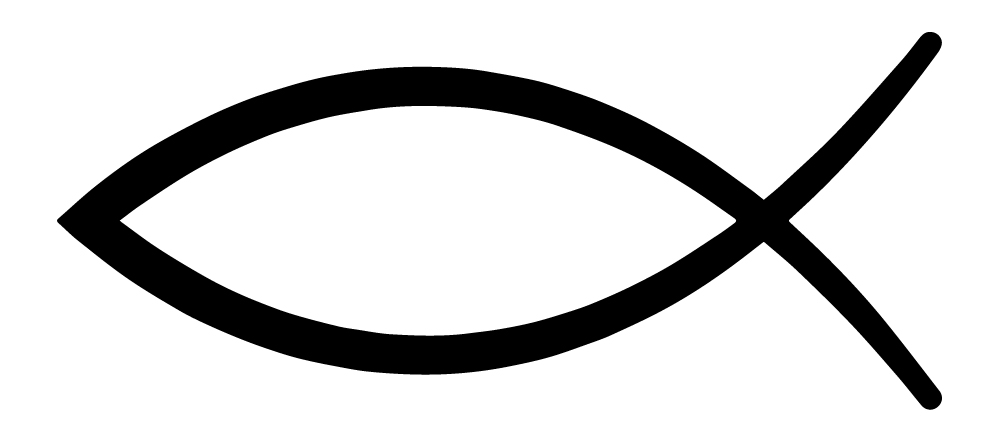 126
Success
Failure
1260
2019 Guadeloupe
Oct 13
Panium
1945
1899
Oct 13 -> MC
France
F.
2016
2018
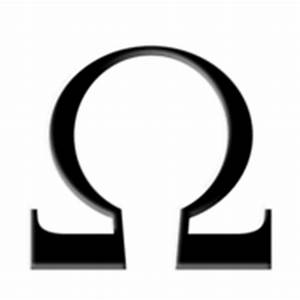 InKo
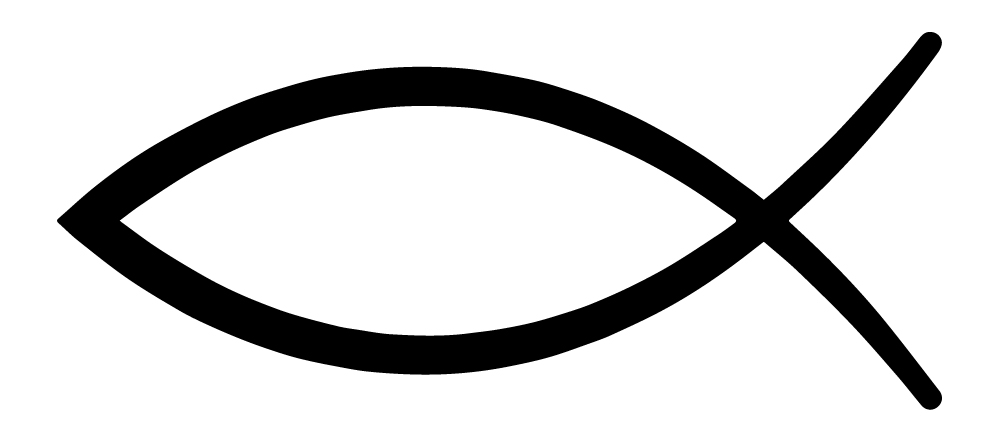 Brazil 2019
M/C
Success
Failure
T+P
Ch.+K
C
B
E
2nd Advent
COP
S/L
PS 23
Error
9/11
1989
F
IK
In God We Trust
Equality
Conspiracy
Theories

Gender

Race
2019
“The Sins of Babylon”
144k
1861
Test
Test
New Earth
New Earth
Test
Unsealed
WW I
C
E
B
2019
Panium
9/11
1989
2014
F
IK
2018
Restore
3rd
S/L
Race
Priests
1951
MC
Unsealed
WW I
Eden
Eden
Great Controversy
S/L
2021
9/11
2019
2014
Restore
Gender
Test
WW 3
Unsealed